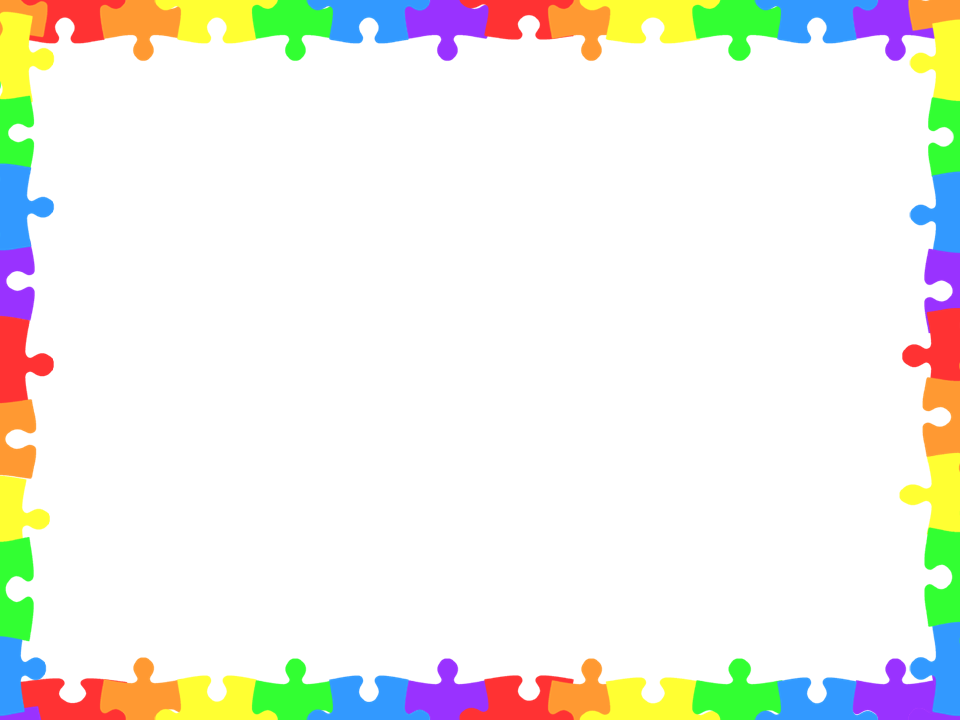 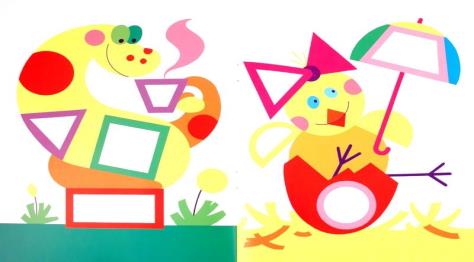 Дошкольный возраст – это 
«золотая пора» сенсорного развития                                                

Профессор  Н.М.  Щелованов
«Развивающая среда по сенсорному развитию для детей с ОВЗ»
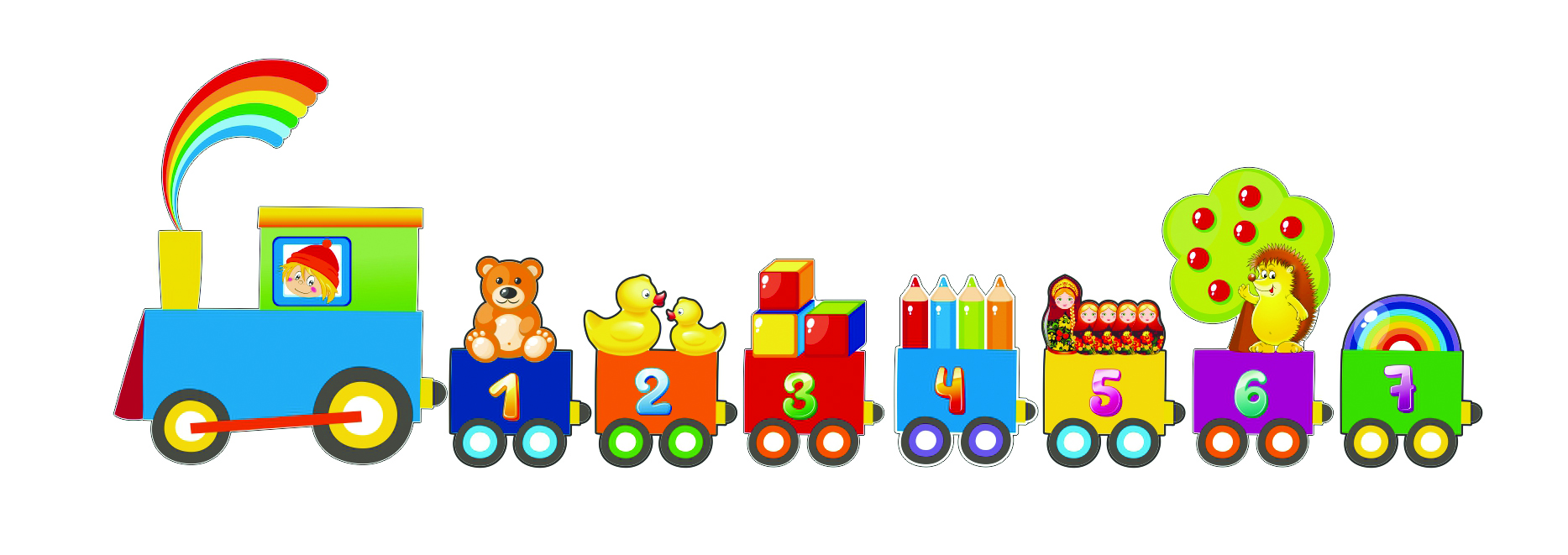 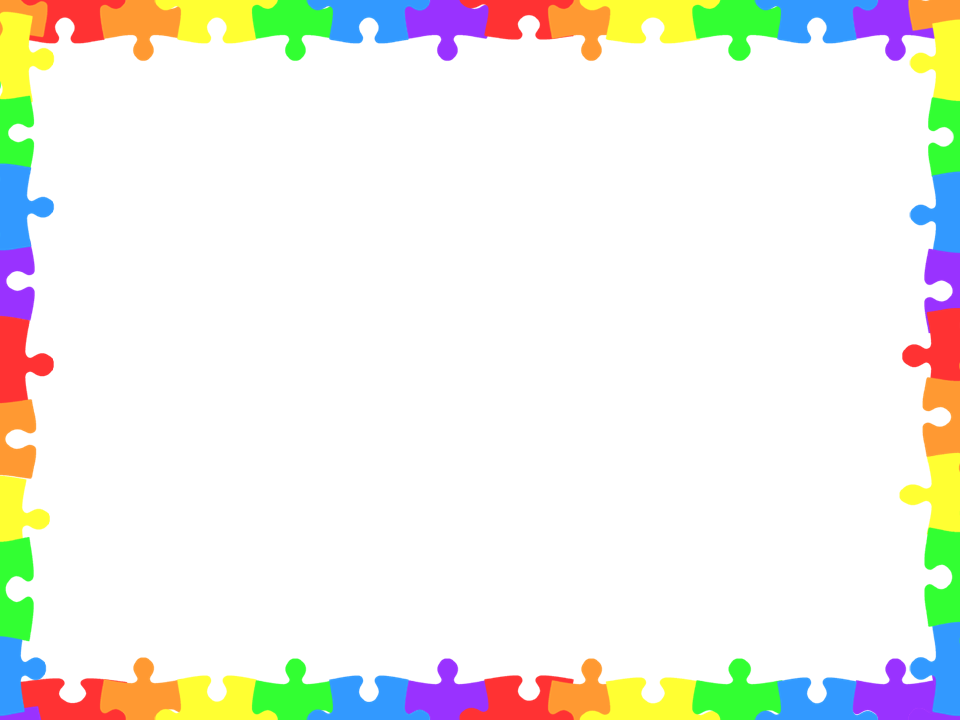 Актуальность
«Мир входит в сознание человека лишь через дверь органов внешних чувств. Если она закрыта, то он не может войти в него, не может вступить с ним в связь. Мир тогда не существует для сознания....» 
Б. Прейер.
Сенсорика (от лат. sensus, «восприятие») — категория, описывающая непосредственное восприятие ощущений, внешних воздействий. 
В физиологии сенсорика — функция нервной системы, заключающаяся в восприятии внешних раздражителей. 
Сенсорное развитие ребенка – это усвоение понятий о предметных свойствах (форме, цвете, величине) и формирование восприятия. 
Оно является основой развития умственных способностей и оказывает прямое воздействие на дальнейшее обучение.
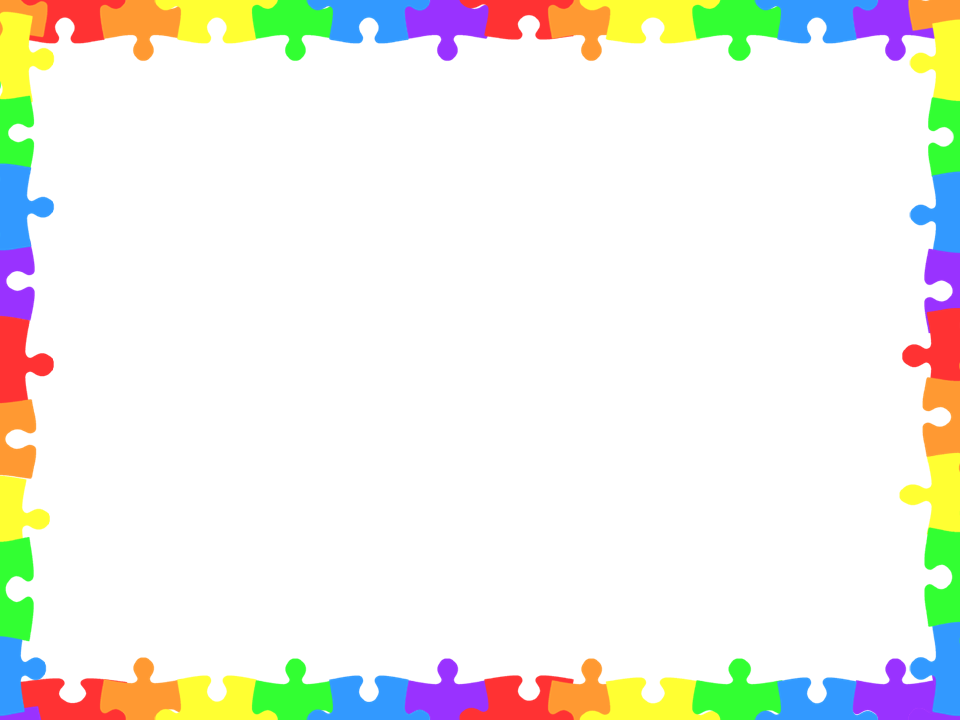 Мини - центры сенсорного развития
для стимуляции сенсорных функций (зрение, осязание, слух, обоняние…)
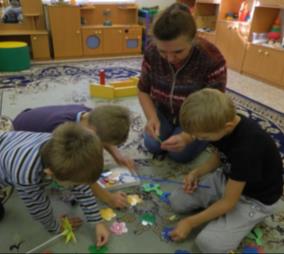 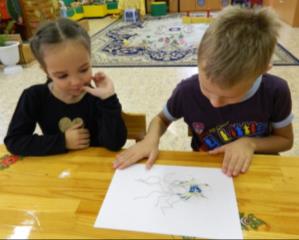 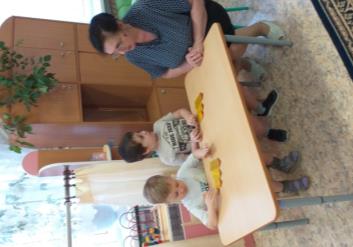 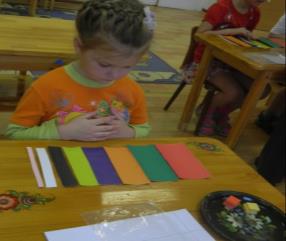 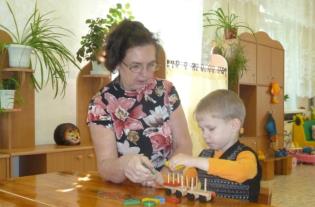 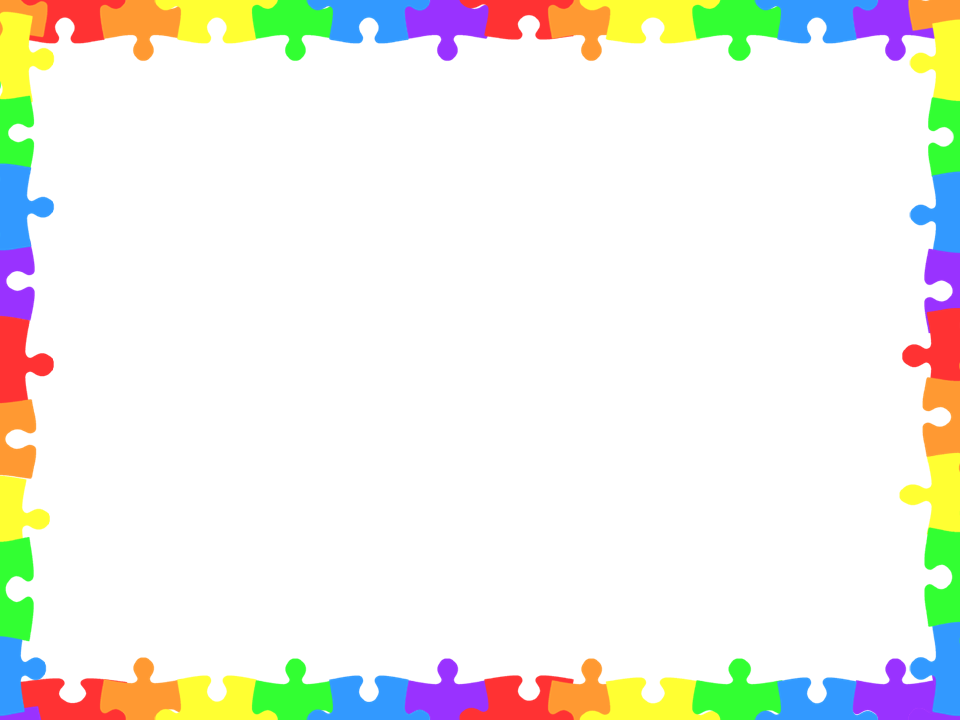 для развития мелкой моторики
Сенсомоторные мини - центры
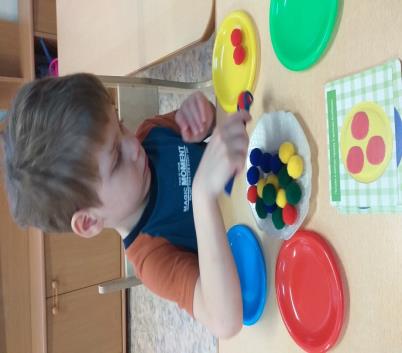 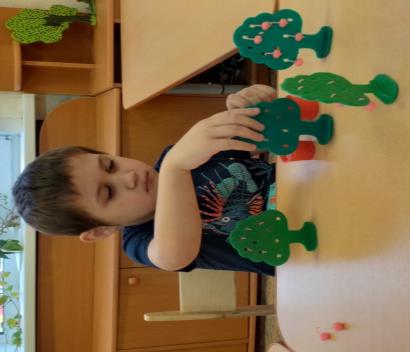 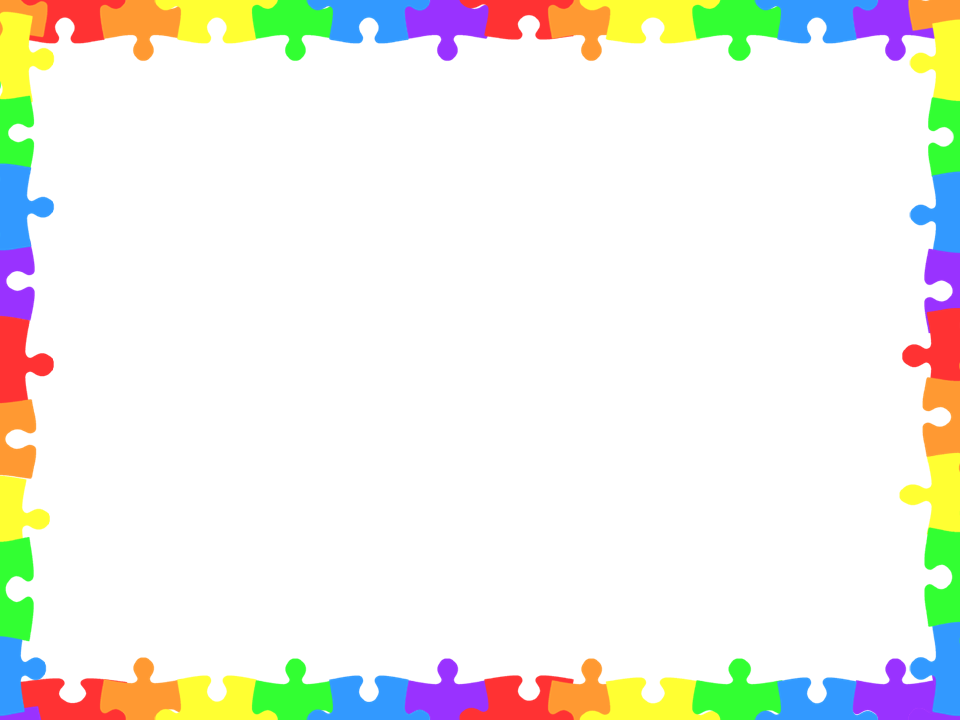 для активизации когнитивных процессов (мышления, внимания, восприятия, памяти)
Сенсомоторные мини - центры
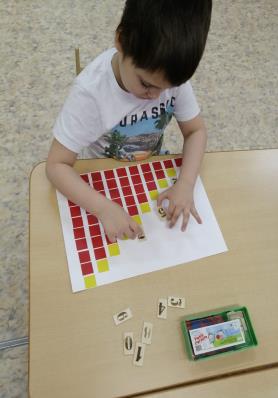 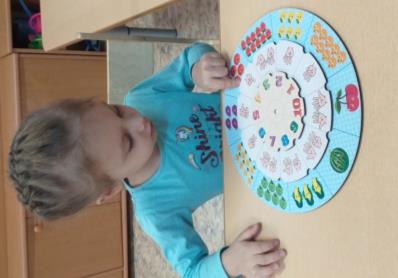 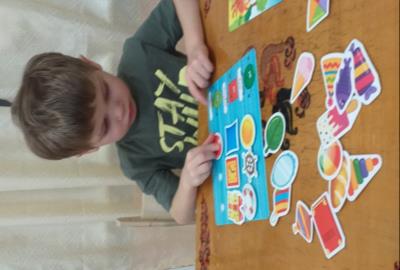 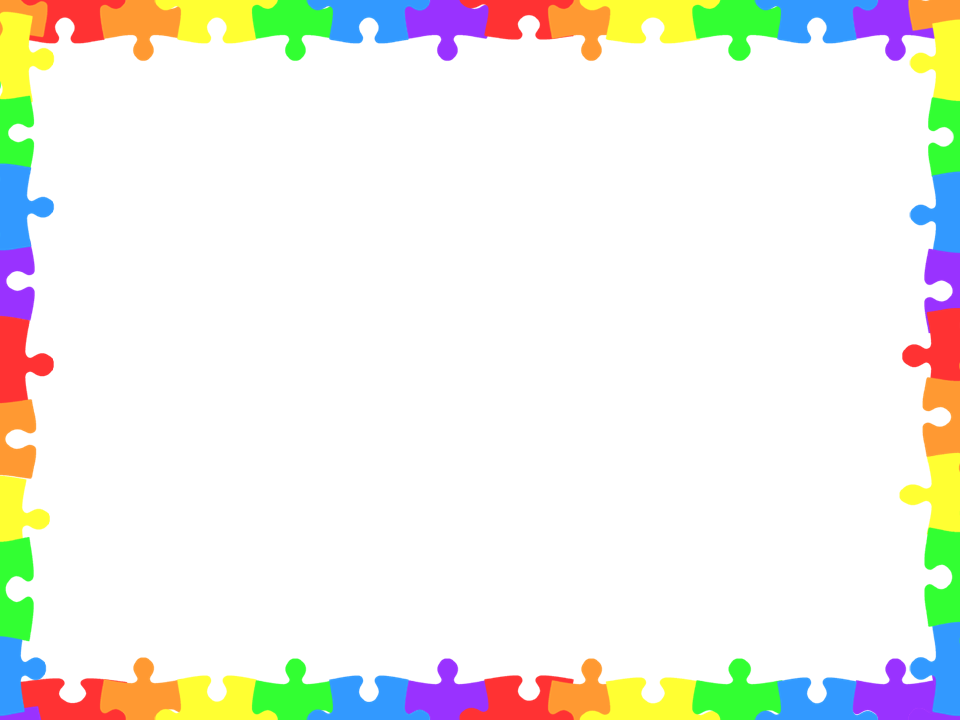 Сенсомоторные мини - центры
для повышения мотивации к самостоятельной деятельности дошкольников
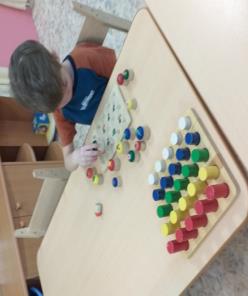 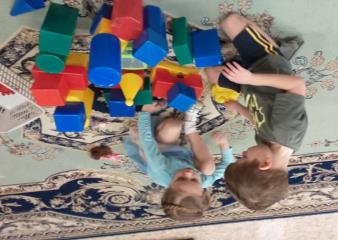 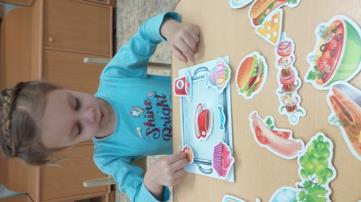 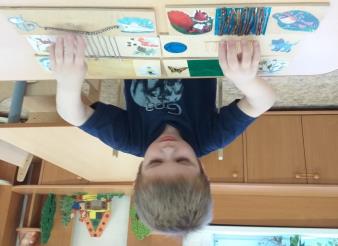 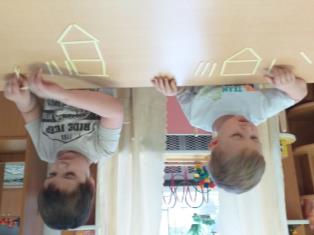 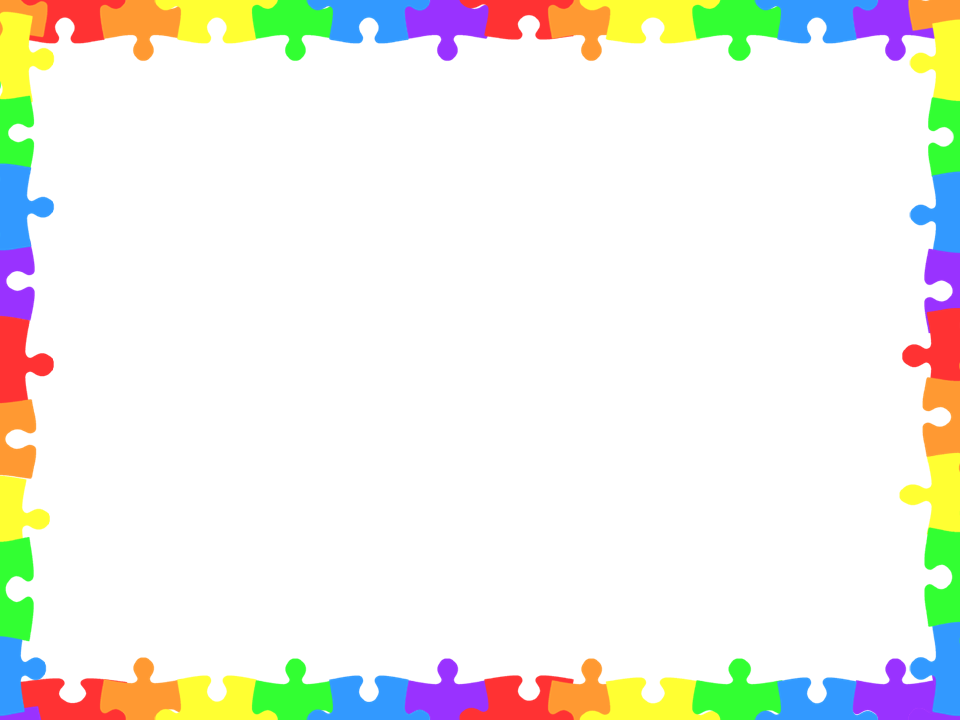 Предметно - развивающая среда по сенсорному развитию 
имеет место находиться во всех сферах деятельности, 
поэтому она всегда доступна нашим детям
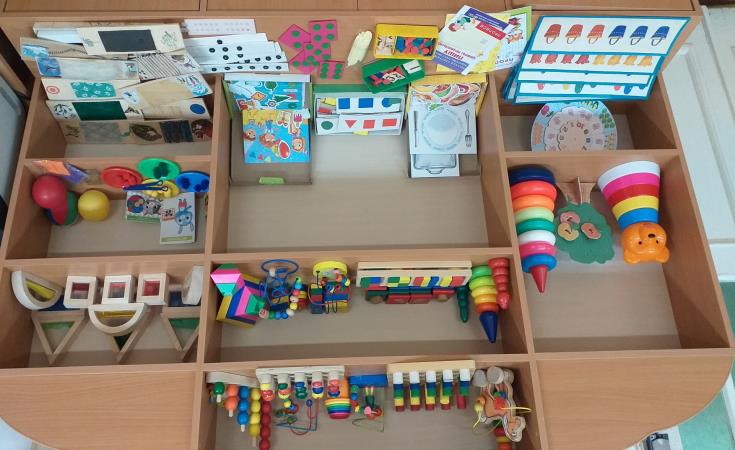 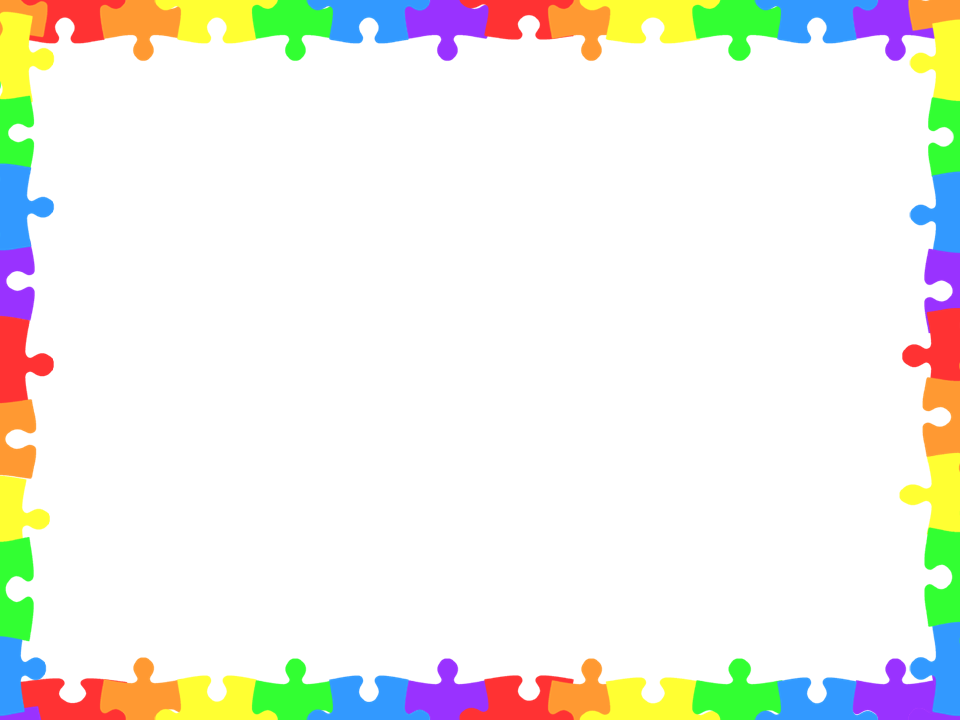 Сенсомоторные мини - центры
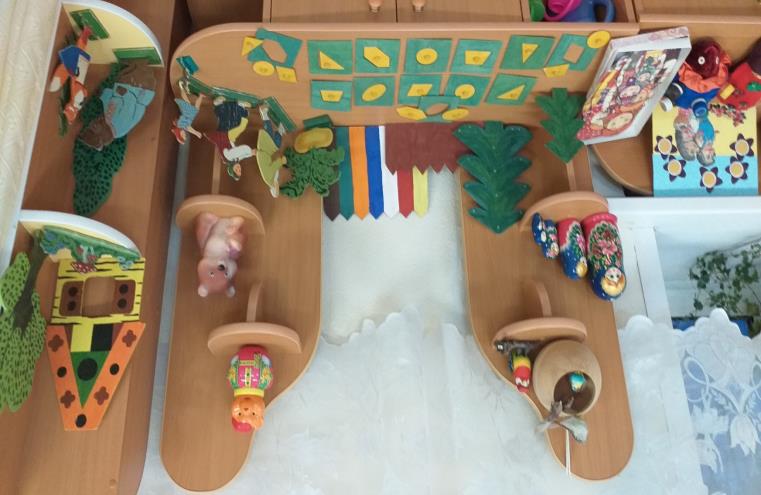 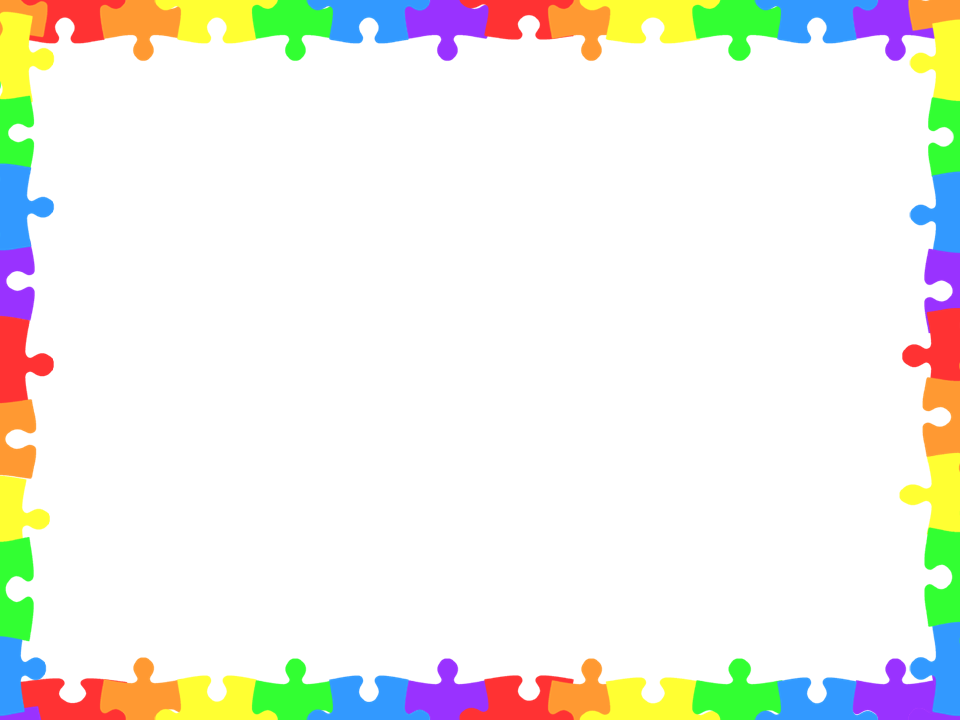 Сенсомоторные мини - центры
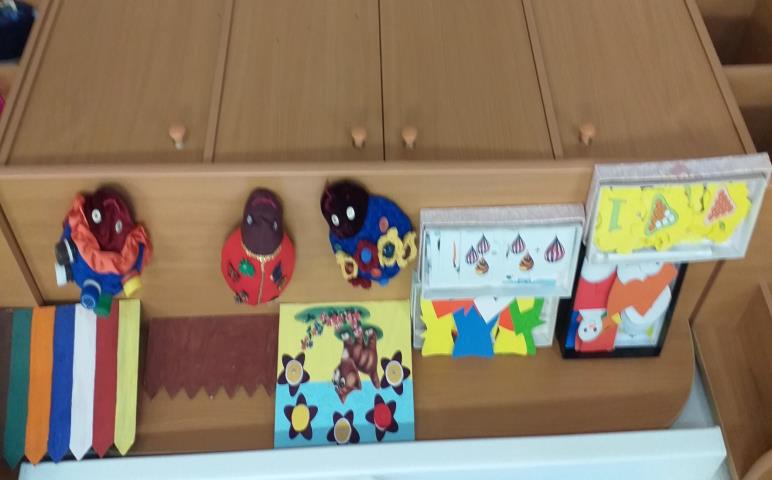 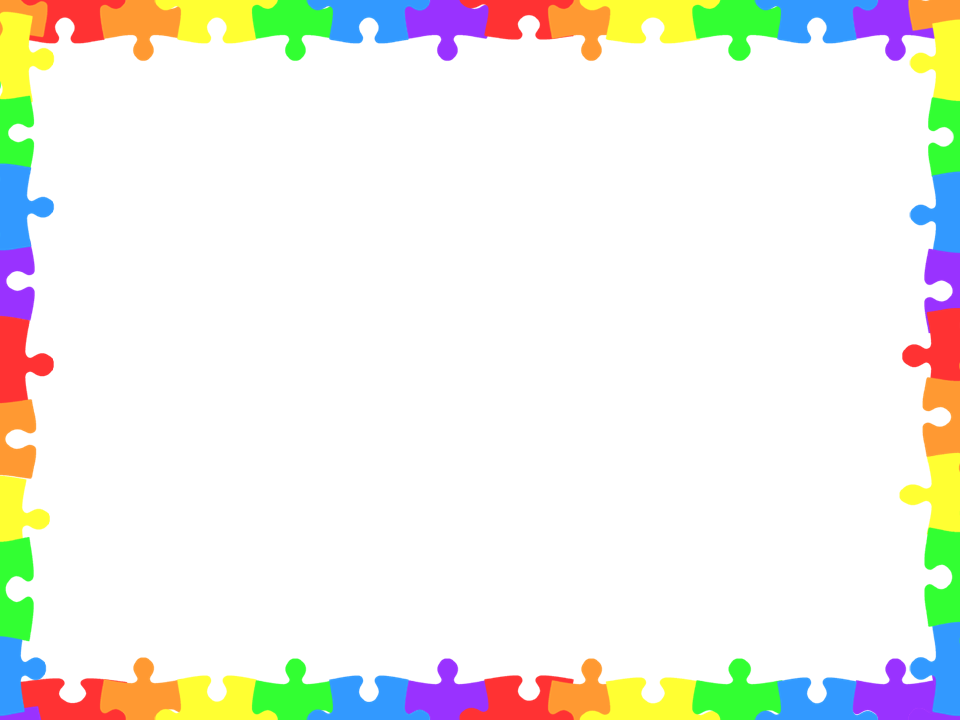 Сенсомоторные мини - центры
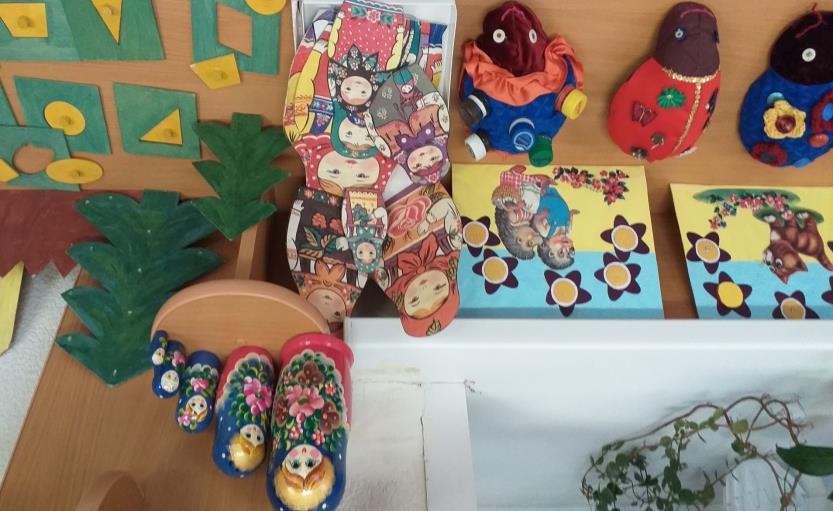 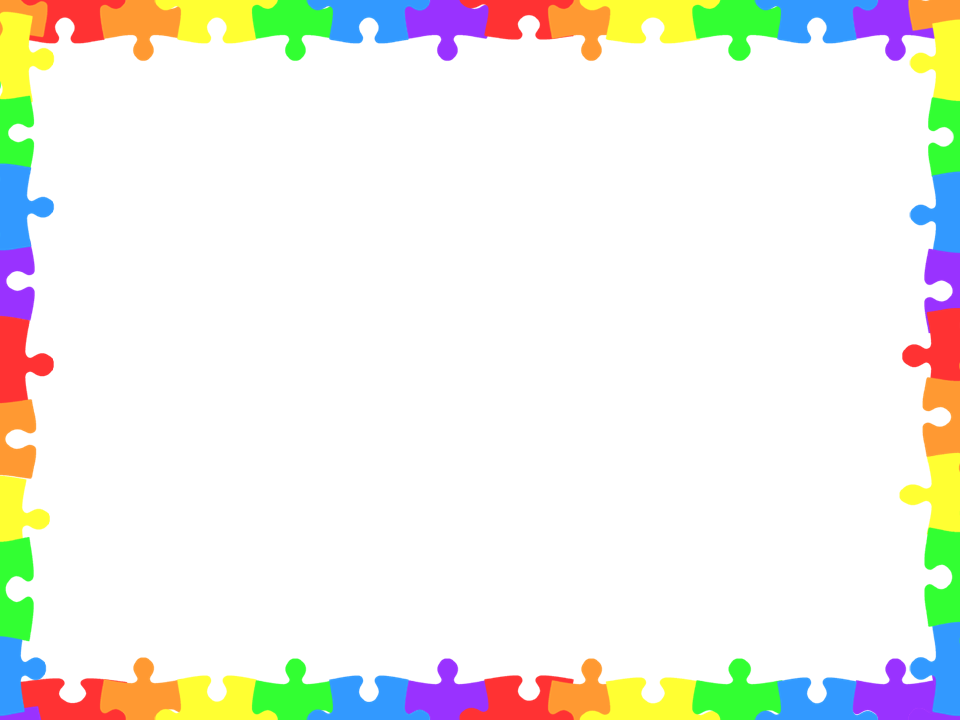 Дидактические тренажеры
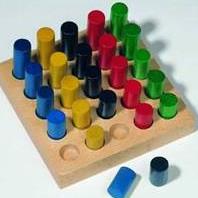 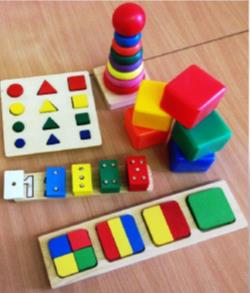 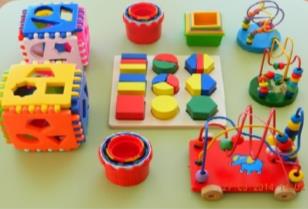 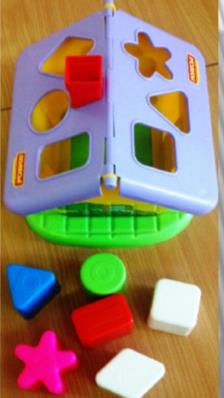 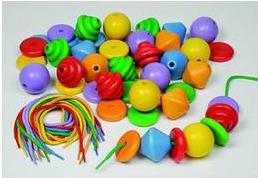 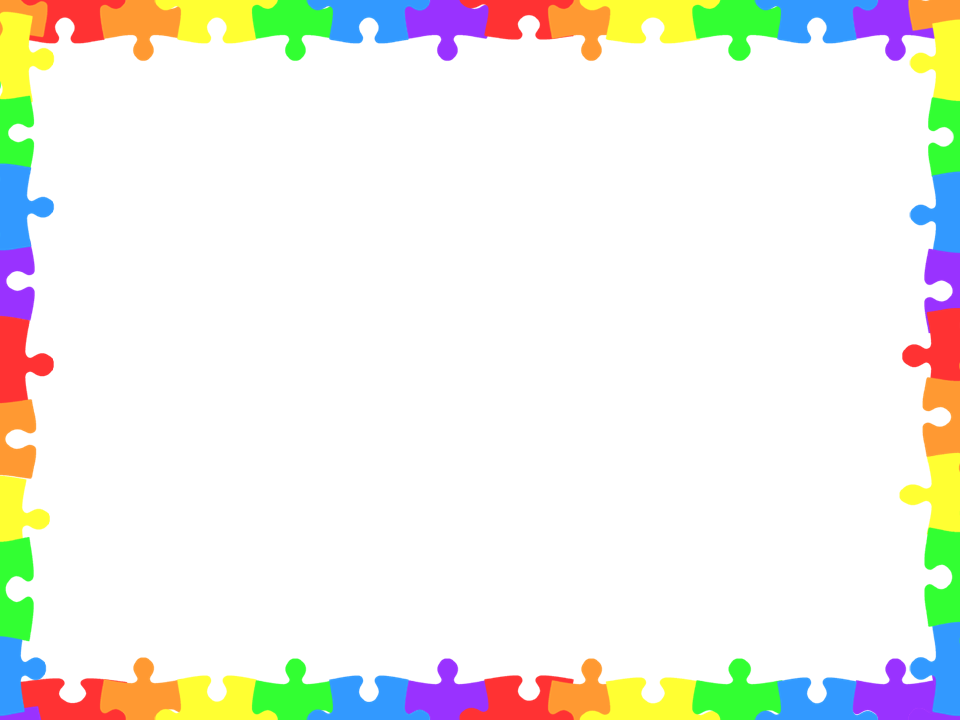 Игры с использованием нетрадиционного материала
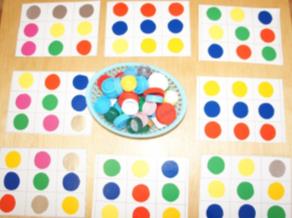 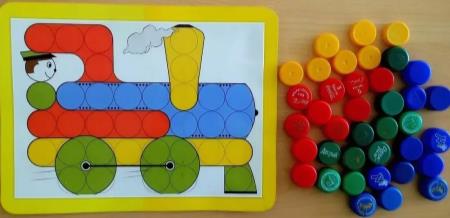 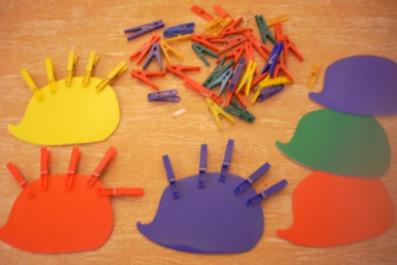 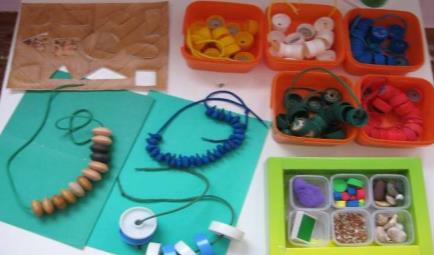 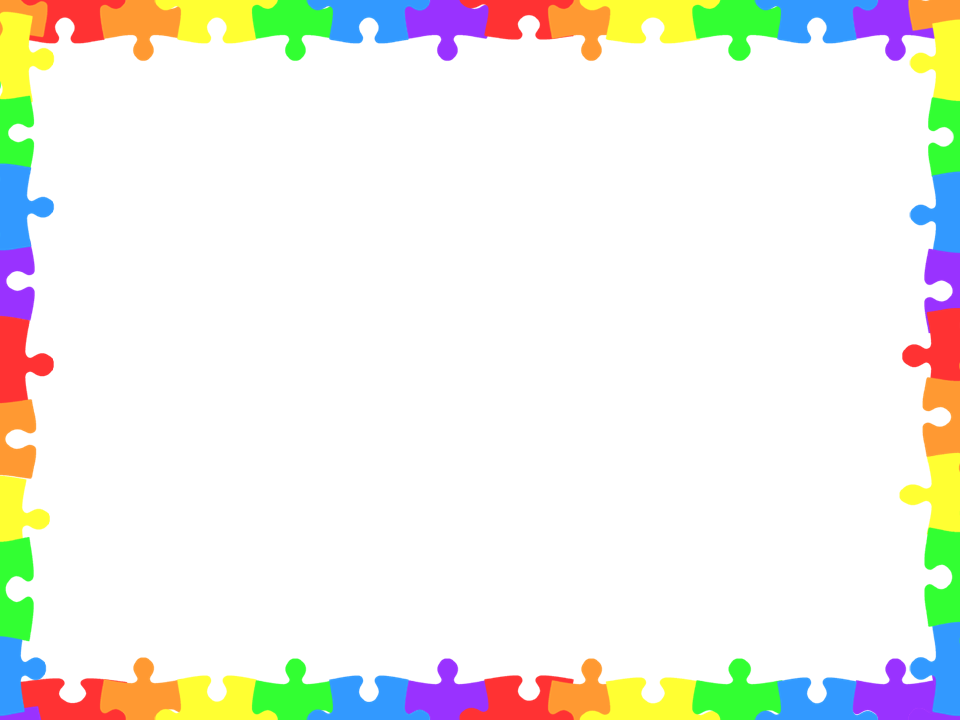 Дидактические тренажеры, пособия служащие для развития тактильной чувствительности и развитие мелкой моторики
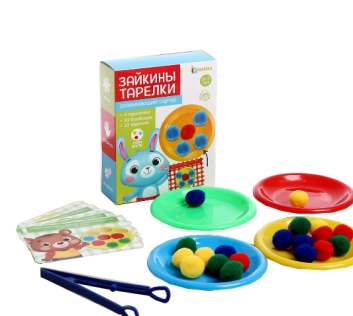 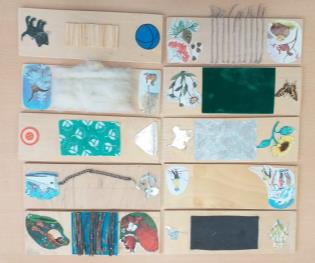 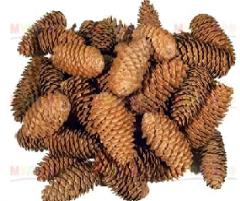 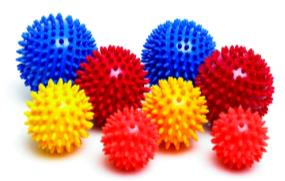 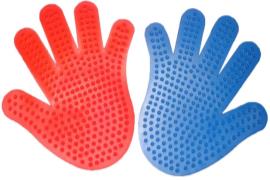 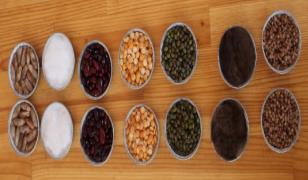 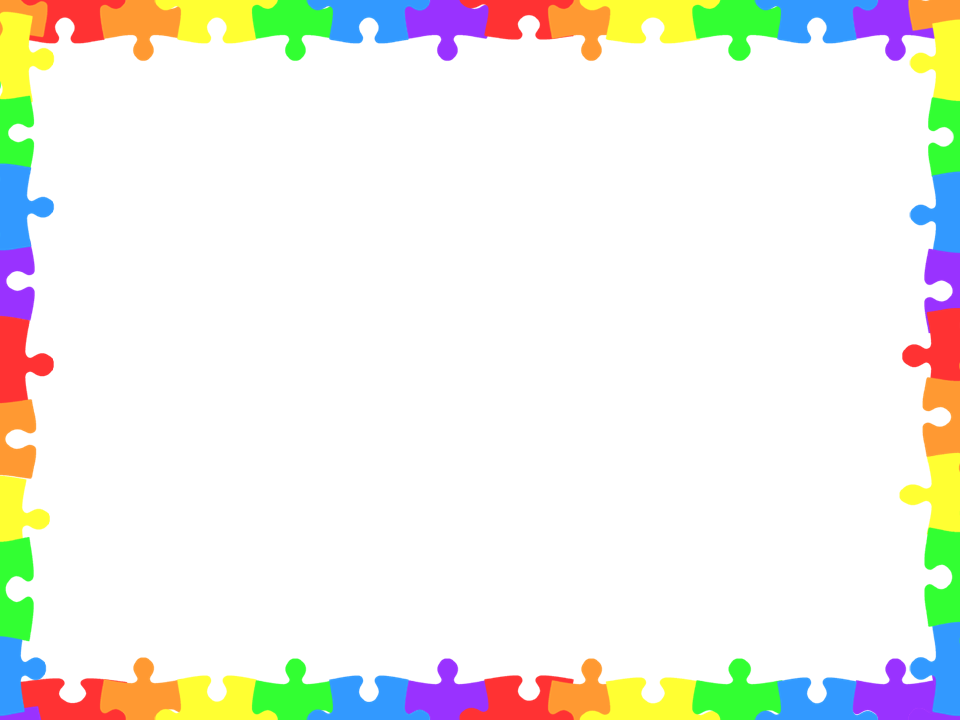 Исследовательская деятельность
«Тонет - не тонет»: испытание на «плавучесть» игрушек из разного  материала.
Замораживание воды в разных формочках
Пускание мыльных пузырей
«Цветные капельки»: капание из пипеток в баночки с водой жидкой краски различной густоты
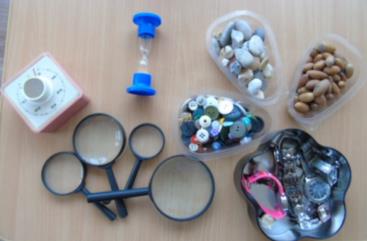 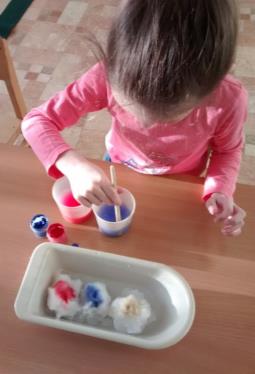 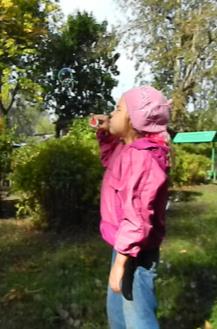 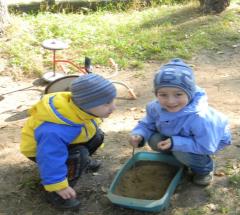 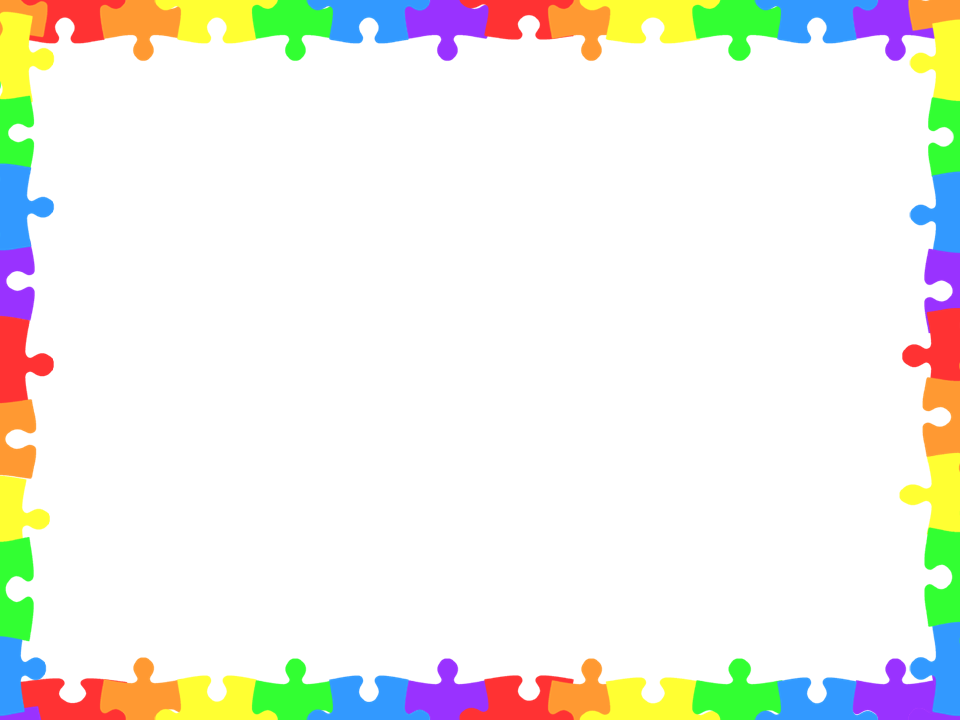 Развивающие игры, направленные на сенсорное развитие  планируются и организуются ежедневно  с детьми Наглядный материал
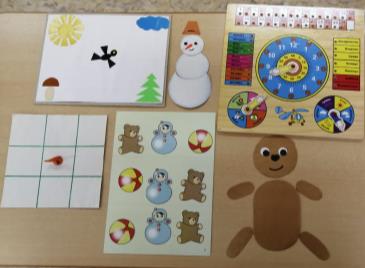 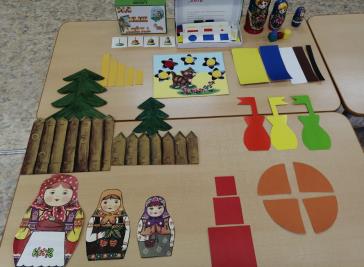 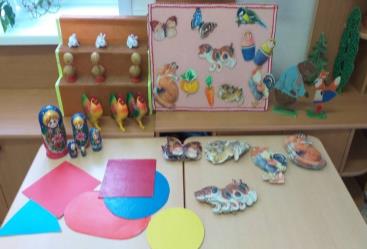 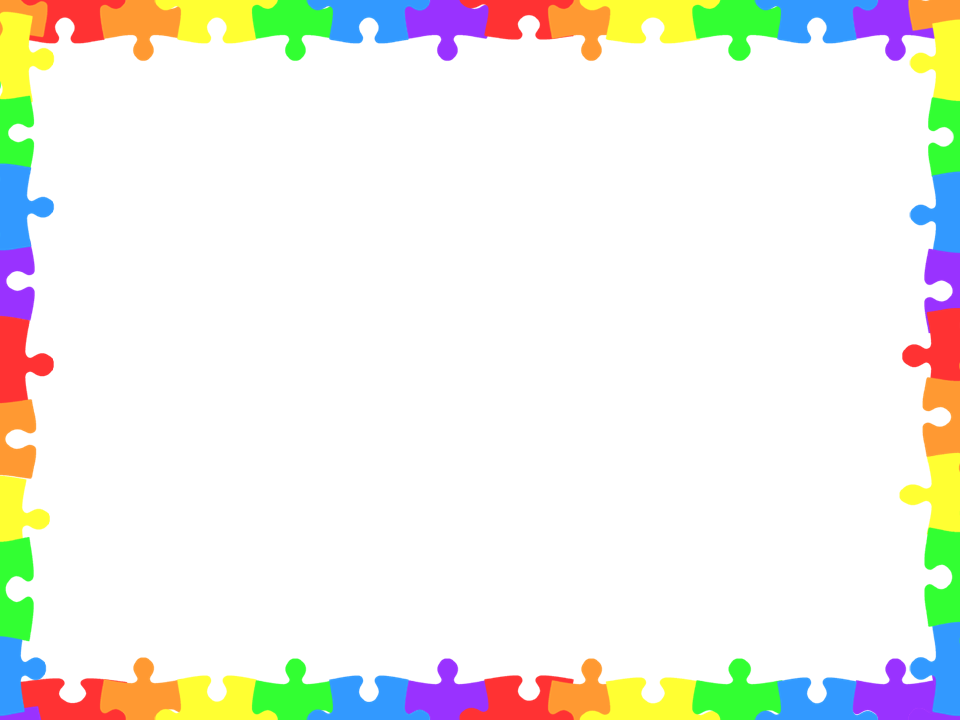 Наглядный материал
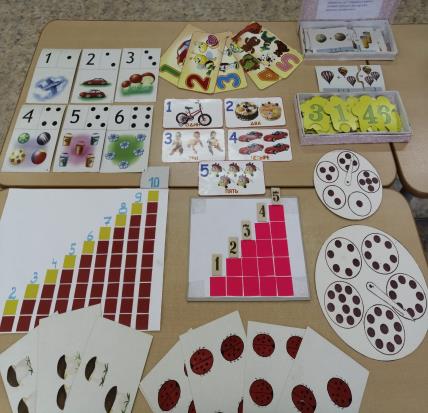 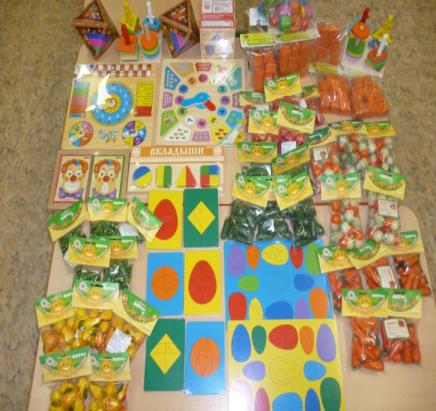 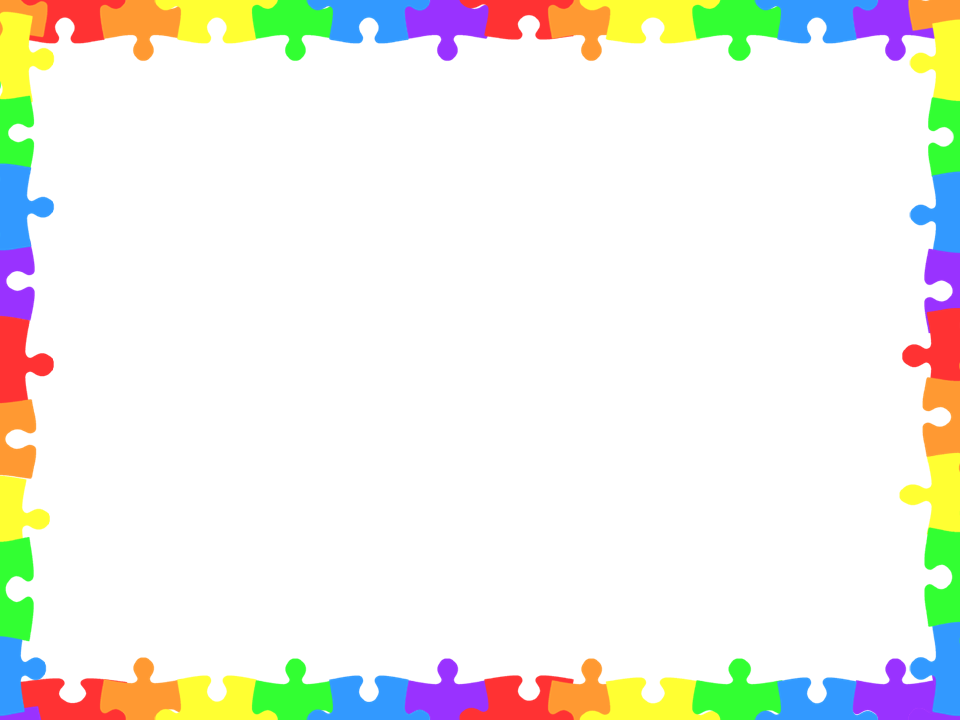 Методическая  литература
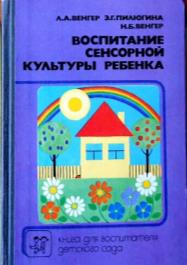 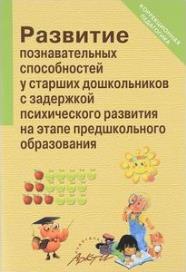 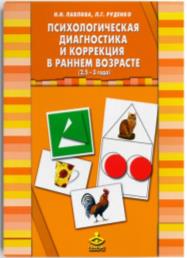 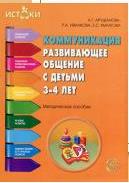 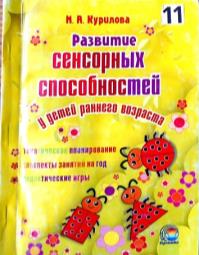 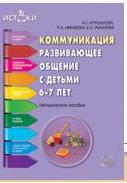 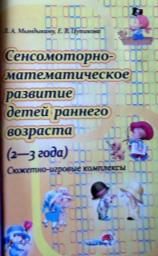 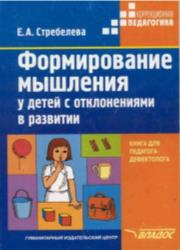 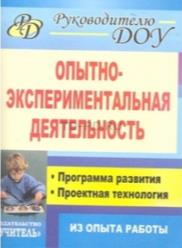 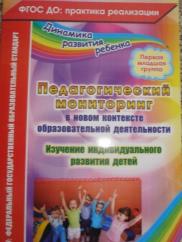 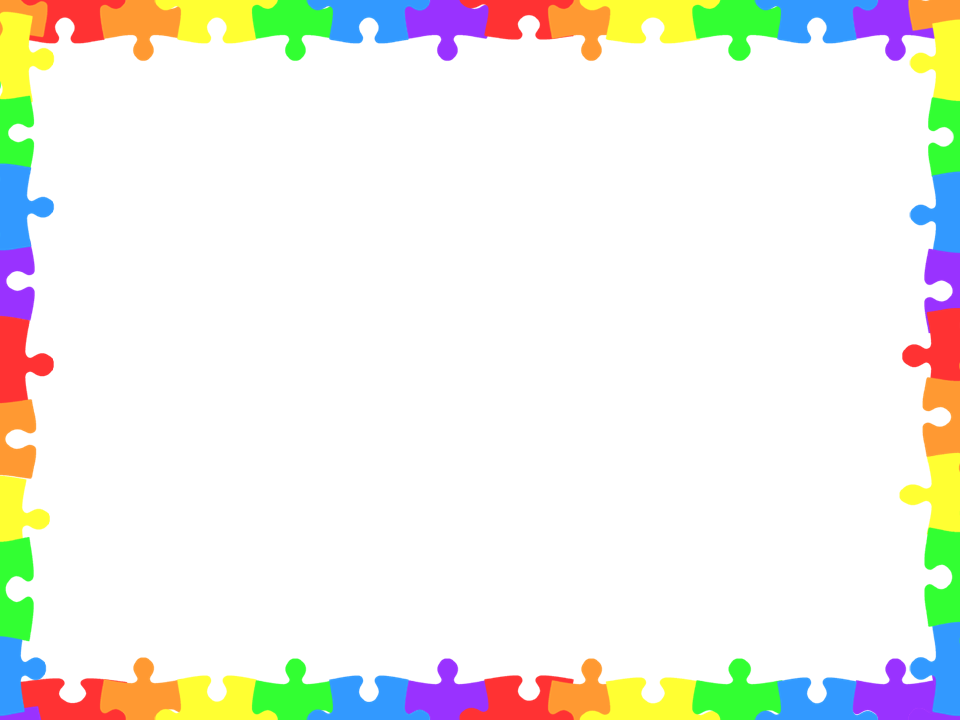 Спасибо за внимание !
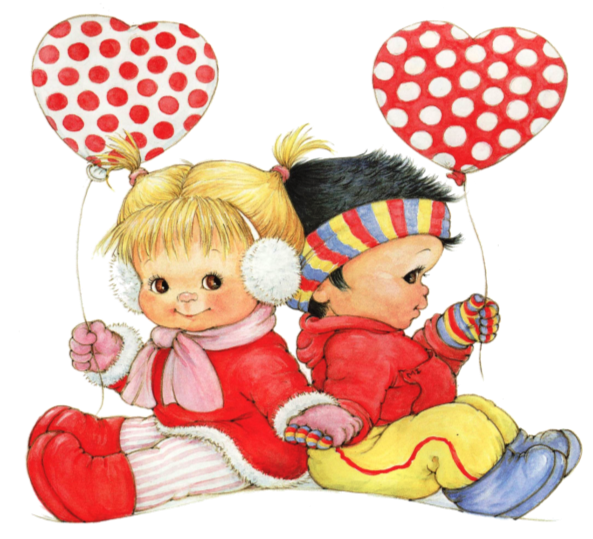